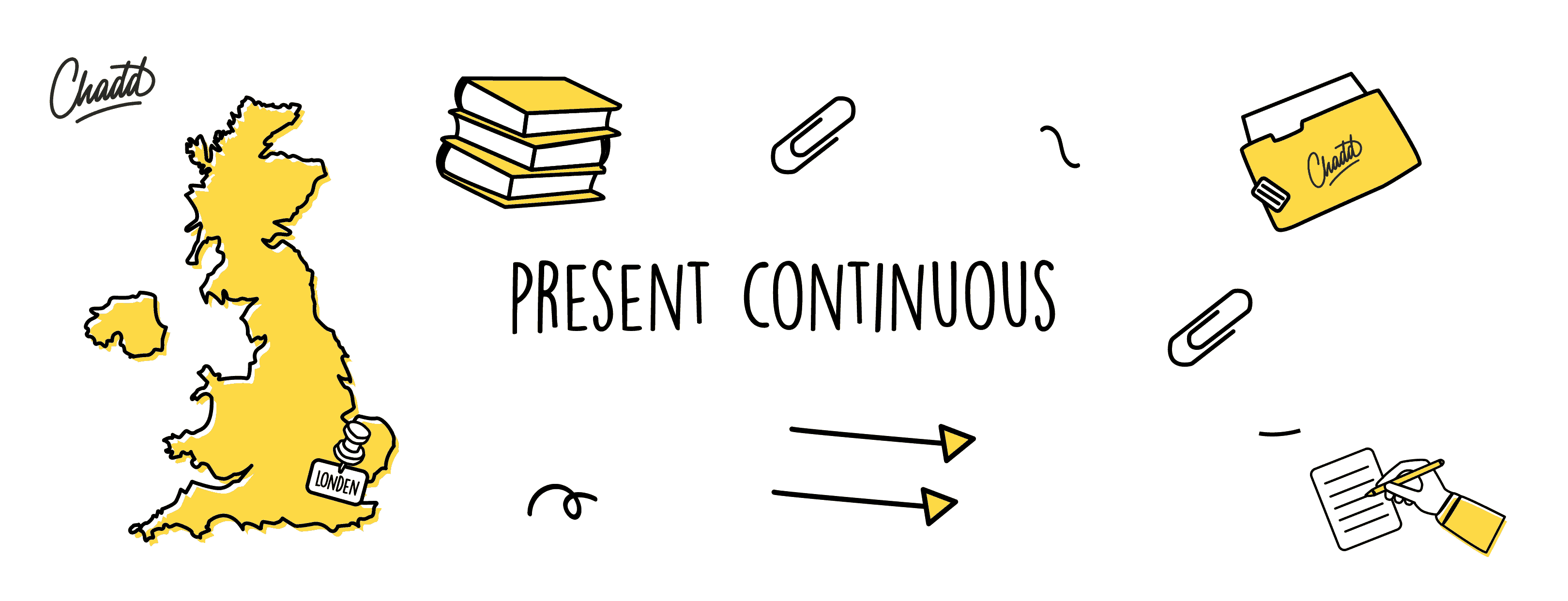 Alfrink College 1S
Present continuous
5 minuten in stilte leren
Woordjes leren: lesson 4, unit 3. Blz. 130/131
Planning for today
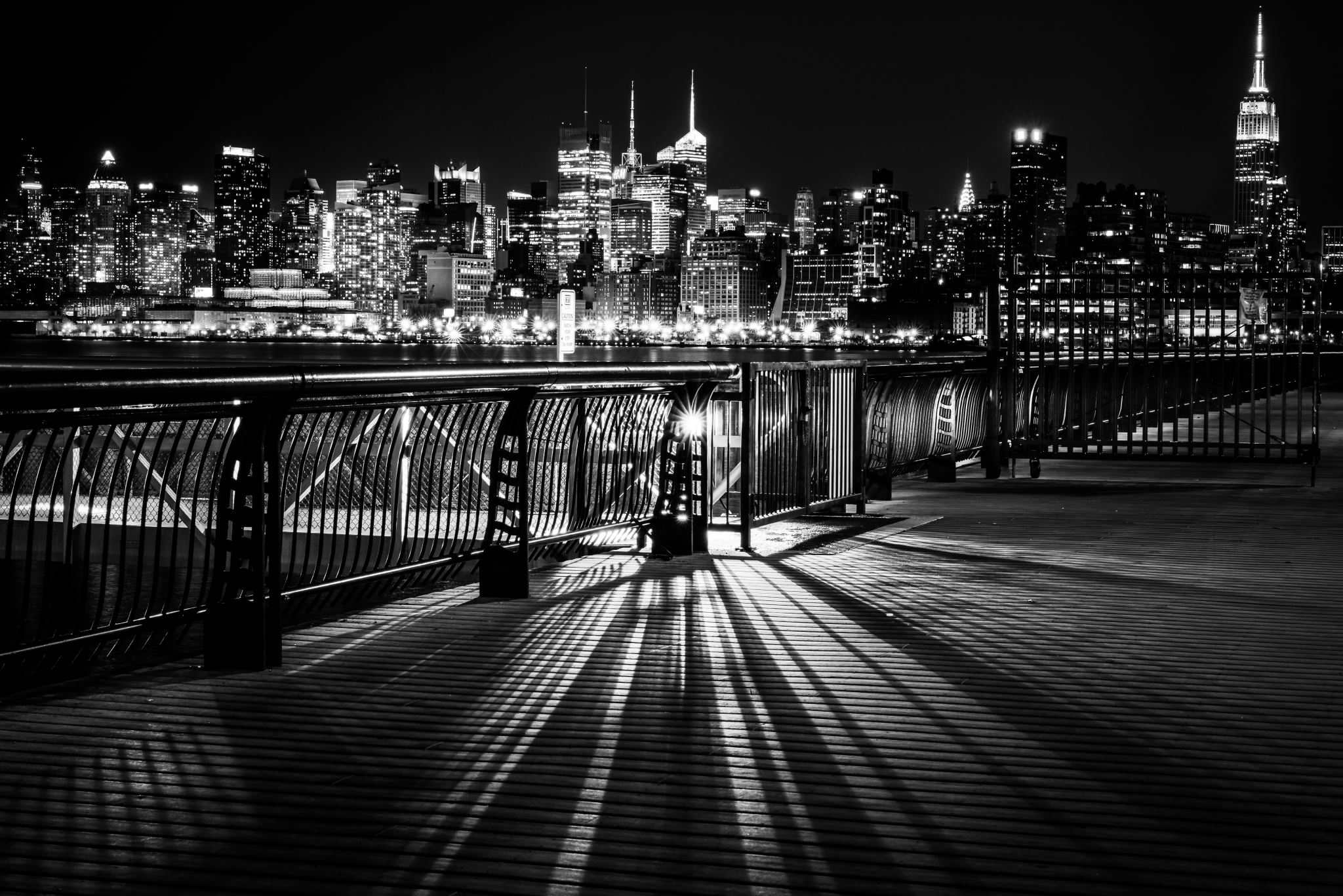 Assignment New York
Assignment New York
Assignment New York
Lesdoel voor vandaag
Ik weet wat de present continuous is en kan die toepassen bij de opdrachten.
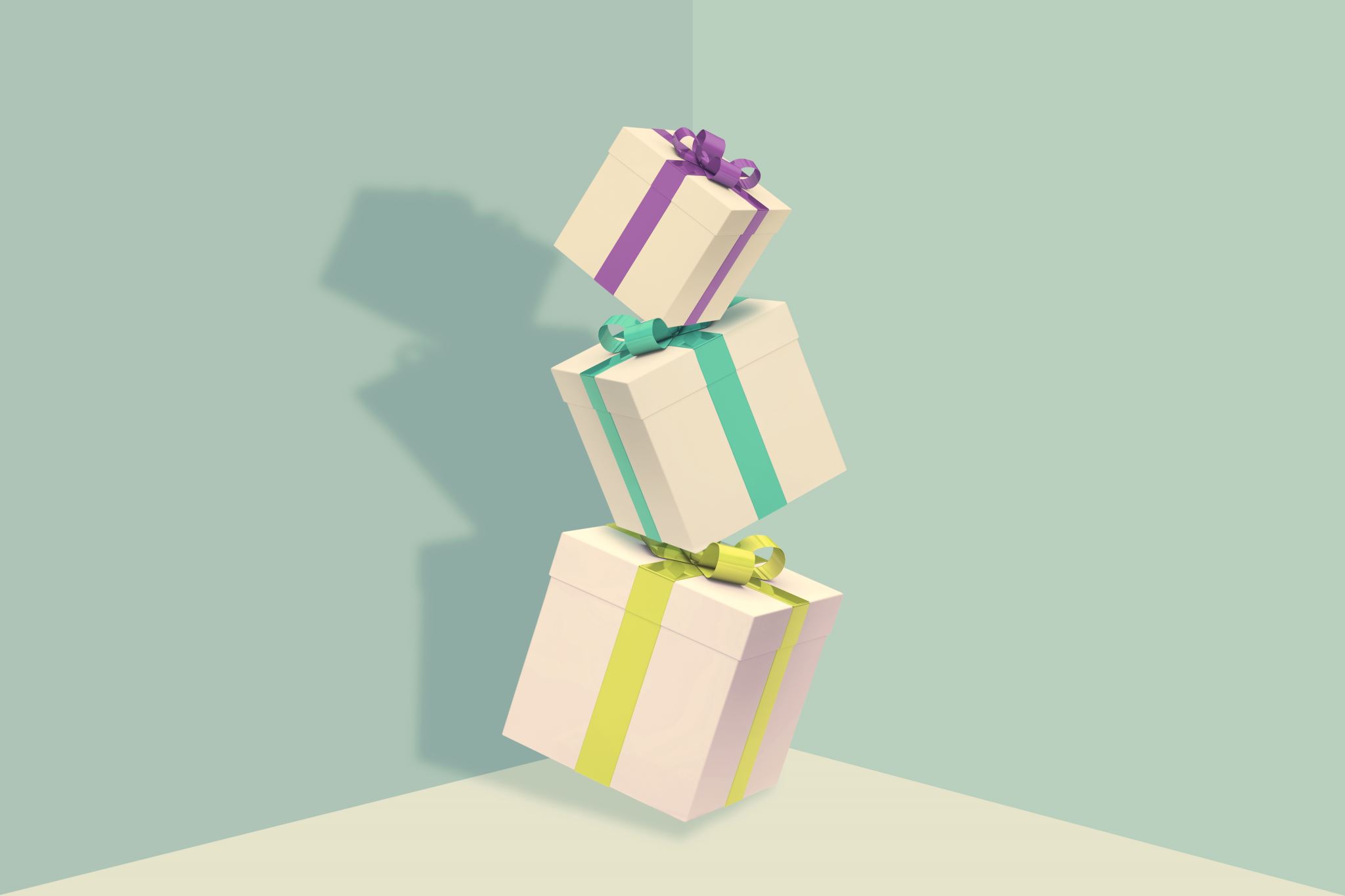 Present continuous
Present continuous
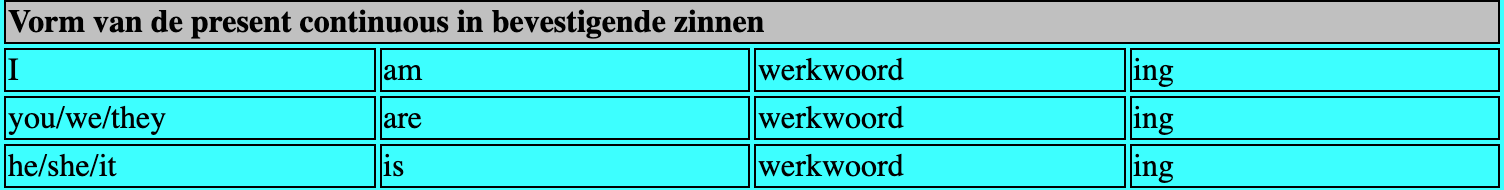 Wanneer gebruiken we de present continuous?
Als je wilt zeggen dat iets bezig is op het moment dat je erover praat of schrijft, bevestigende zinnen, gebruik je de present continuous.
Am, are, is + werkwoord + ing: 
I am travelling with my parents at the moment.
They are driving to Manhattan as we speak.
Present continuous
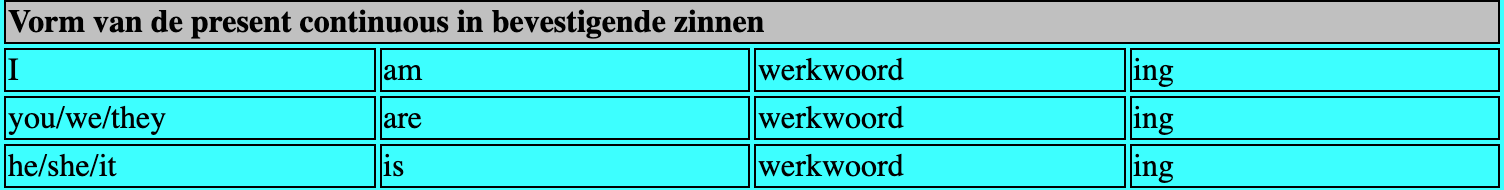 Wanneer gebruiken we de present continuous?
Als je wilt zeggen dat iets bezig is op het moment dat je erover praat of schrijft, bevestigende zinnen, gebruik je de present continuous.
Am, are, is + werkwoord + ing: 
I am travelling with my parents at the moment.
They are driving to Manhattan as we speak.
Present continuous
Ontkennende zinnen in de present continuous:
In ontkennende zinnen voeg je not (of de korte vorm n‘t) toe:
He is staying in New York at the moment. (bevestigende zin)
-He isn’t staying in New York at the moment. (ontkennende zin)
- They aren’t visiting New York today.
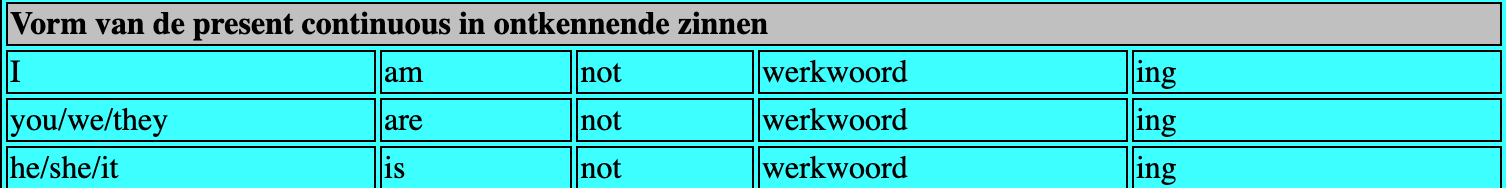 Present continuous
Ontkennende zinnen in de present continuous:
In ontkennende zinnen voeg je not (of de korte vorm n‘t) toe:
- He is staying in New York at the moment.
-He isn’t staying in New York at the moment. 
- They aren’t visiting New York today.
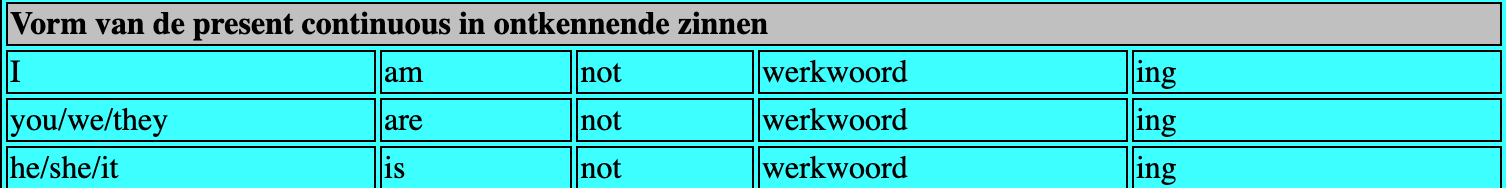 Present continuous
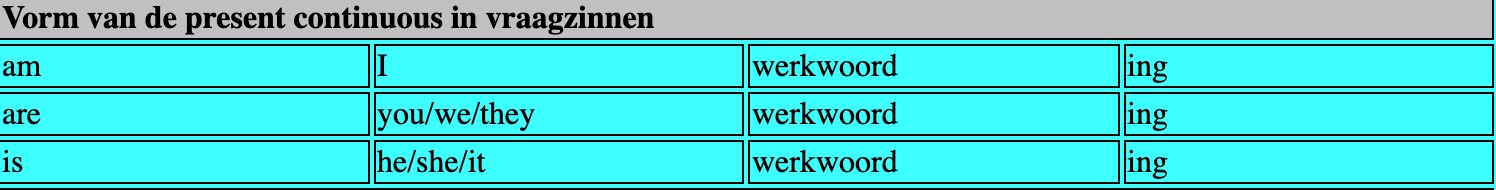 Vraag zinnen in de present continuous:
Bij vraag zinnen in de present continuous komt am, are of is vóór het onderwerp te staan. 
- They are visiting New York today (bevestigende zin)
Are they visiting New York today? (Vraag zin)
Is he staying in New York today?
Present continuous
Vraag zinnen in de present continuous:
Bij vraag zinnen in de present continuous komt am, are of is vóór het onderwerp te staan. 
- They are visiting New York today (bevestigende zin)
Are they visiting New York today? (Vraag zin)
Is he staying in New York today?
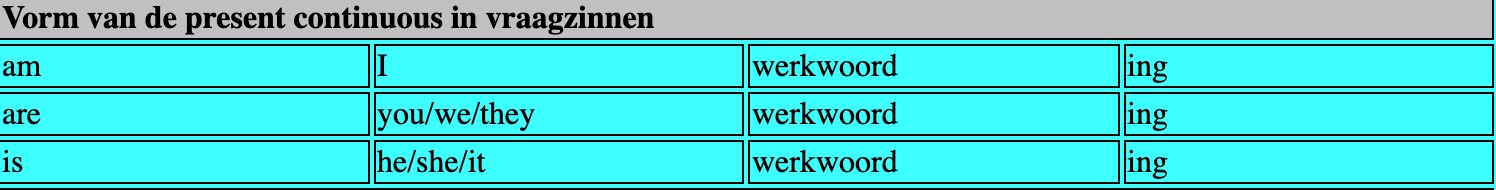 Present continuous samenvatting
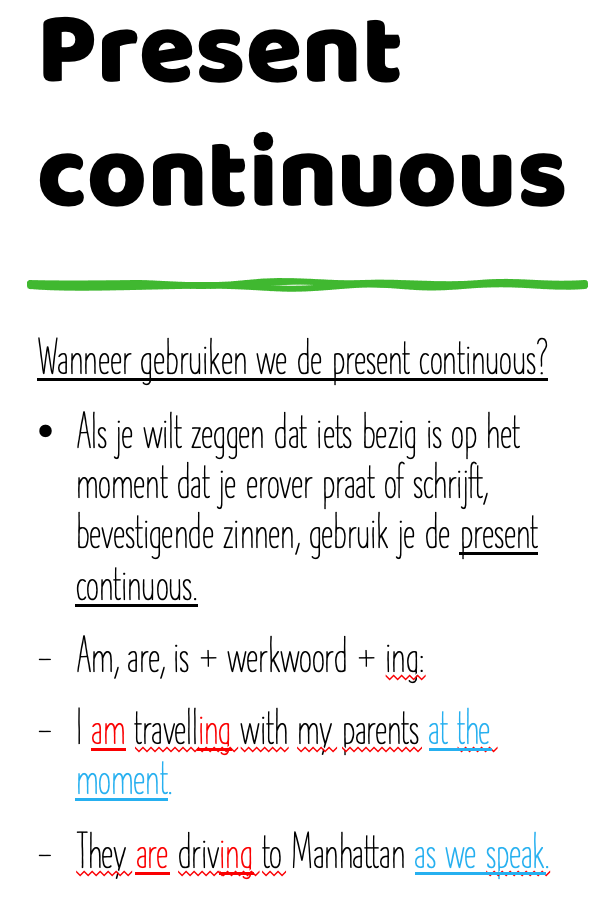 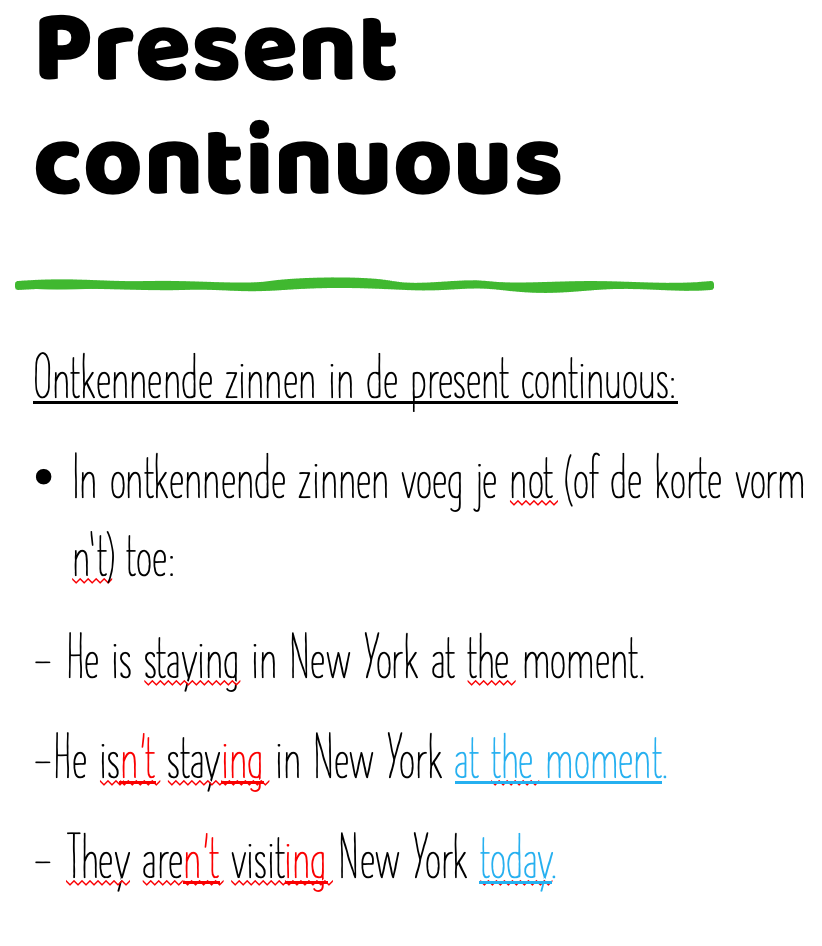 Opdracht maken
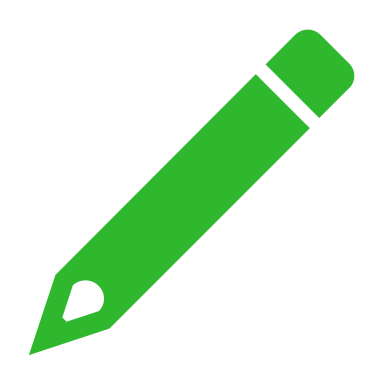 Maken: opdracht 5, blz 110.
Tijd: 5 minuten.
Na vijf minuten, gezamenlijk nakijken.
Opdracht 5
5A: We ___________ ( to sail) to the Statue of Liberty by ferry right now. It’s awesome!
Opdracht 5
5A: We are sailing to the Statue of Liberty by ferry right now. It’s awesome!
Opdracht 5
5B: At the moment, they ___________ (to build) a skyscraper that’s taller than the Empire State Building.
Opdracht 5
5B: At the moment, they are building a skyscraper that’s taller than the Empire State Building.
Opdracht 5
5C: Hi Britt! How ___________ (you – to do) today?
Opdracht 5
5C: Hi Britt! How are you doing today?
Opdracht 5
5D: No, we ___________ (not –to go) to the Guggenheim now. We’ll go there later.
Opdracht 5
5D: No, we are not going to the Guggenheim now. We’ll go there later.
Opdracht 5
5E: I  ___________  (to climb) the stairs of the Statue of Liberty at the moment.
Opdracht 5
5E: I am climbing the stairs of the Statue of Liberty at the moment.
Opdracht 5
5F: ___________ (your mum- to stay) in the Waldorf Astoria Hotel for her work right now?
Opdracht 5
5F: Is your mum staying in the Waldorf Astoria Hotel for her work right now?
Opdracht 5
5G: Today, Timothy ___________  (not – to feel) well. Maybe he will feel better tomorrow.
Opdracht 5
5G: Today, Timothy isn’t feeling well. Maybe he will feel better tomorrow.
Opdracht 5
5H: ___________ (John – to meet) Jeremy at the Statue of Liberty right now?
Opdracht 5
5H: Is John meeting Jeremy at the Statue of Liberty right now?
Regels voor de spelling van de werkwoorden in de present continuous
Opdrachten maken
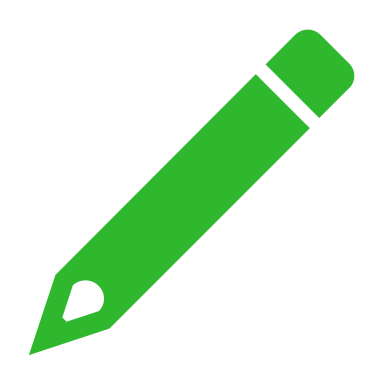 Opdrachten maken
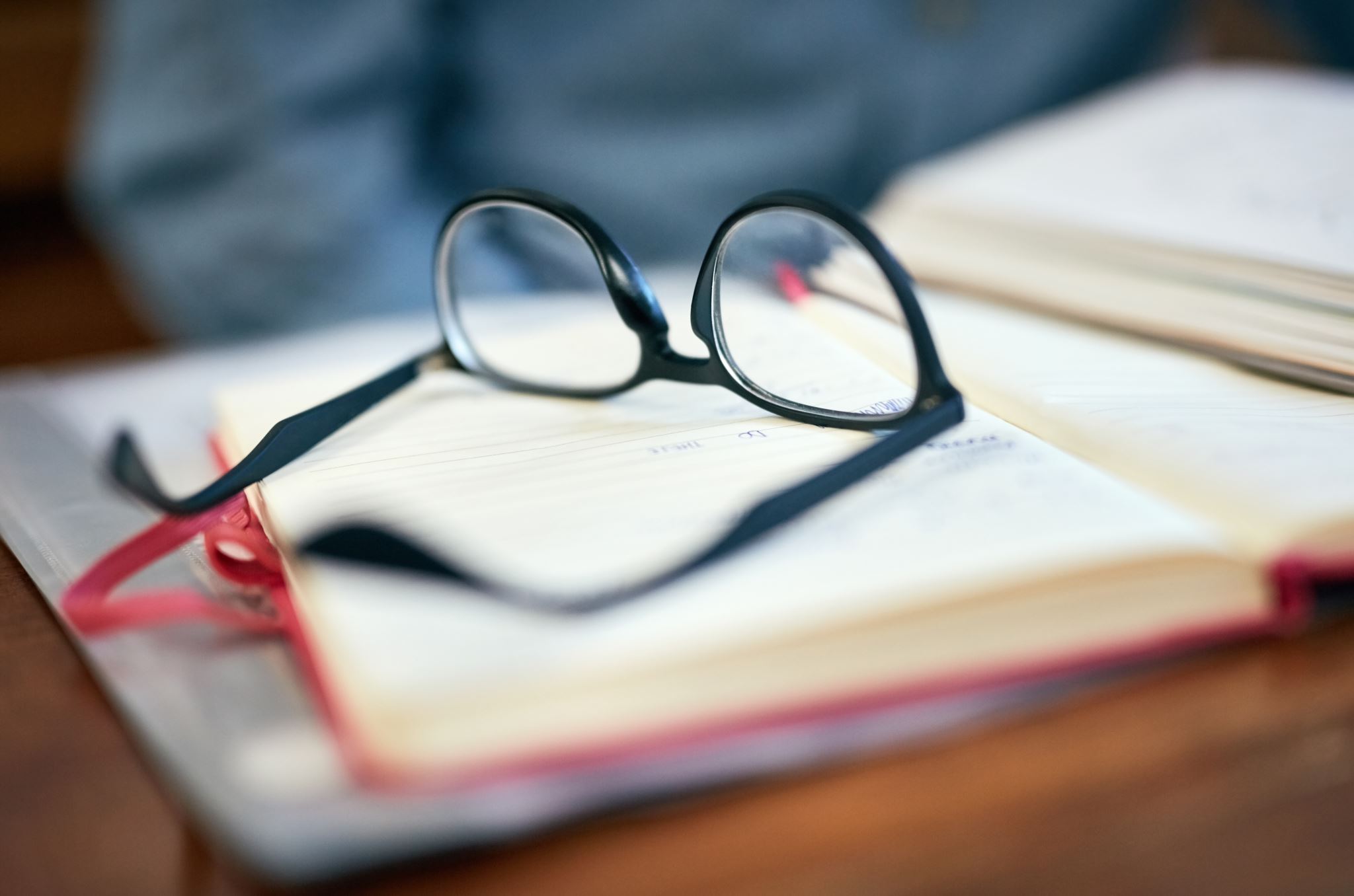 Homework
Huiswerk
Maken: Ex. 6,8 & 10 van lesson 4 unit 3. Blz 110, 111 & 112.
Wanneer af? Donderdag 24 februari, het 1e uur.